GRK 101
Third Declension and Other Stuff
λαλῶμεν ἑλληνιστί (“Let’s Speak Greek Greek”) 1
ὁ (more frequent) / ἡ (less frequent) κύων, τοῦ / τῆς _________
τὸ πρόβλημα, τοῦ _____
ἔχω
ἔστι(ν)
ἀγαθός, ἀγαθή, ἀγαθόν
οἱ ἀγαθοί
αἱ ἀγαθαί
τὰ ἀγαθά
κακός, κακή, κακόν
μοι / ἐμοί
σοι / σοί
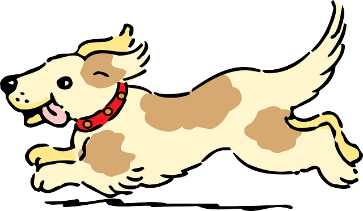 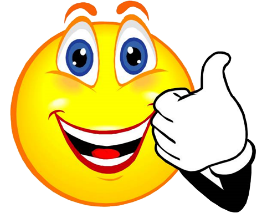 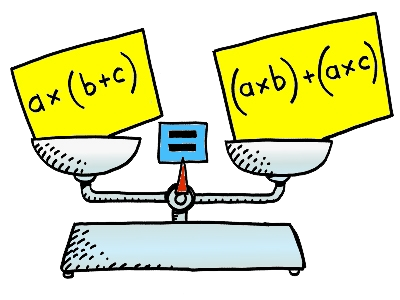 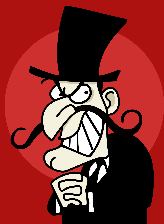 λαλῶμεν ἑλληνιστί 2
λέξεις (vocab)
διάλογος (dialogue)
ἐμαυτόν
σεαυτόν
ἡμᾶς αὐτούς/αὐτάς
ὑμᾶς αὐτούς/αὑτάς
ὦ _____· ἆρα σεαυτὸν ὁρᾶις;
ναί, ὠ _________
οὐχί, ὦ _________
3rd-Decl. Endings
Oral Quiz Paradigms
Oral Quiz Paradigms
λαλῶμεν ἑλληνιστί
Forms of: χειμών, τίς; / τί;
3rd-Decl. Endings
3rd-Decl. Endings
Interrogative τίς; versus enclitic τις
λέξεις. τί βούλεται λέγειν ...;
ἑλληνιστί
ἀγγλιστί
ὁ χειμών, τοῦ χειμῶν-ος
τὸ ἀεροπλάνον, τοῦ ἀεροπλάνου
τίς / τί (τίνος, τίνι, καὶ τὰ λοιπά)
τις / τι (τινος, τινι, κτλ.)
ὁρά-ω (ὁρῶ, ὁρᾶις, ὁρᾶι, κτλ.)
τί ἐστι τοῦτο;
ἔστι(ν)
Storm/winter
airplane
Who? / What? (whose? to whom/ to what, etc.)
Someone, something, a certain, a
See
What is this?
It is ...
λαλῶμεν ἑλληνιστί
τί ἐστι τοῦτο;
ἔστι (a/some sort of) ___________”
τί ὁρᾷς;
ὁρῷ (a/some sort of) ________
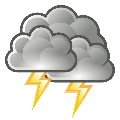 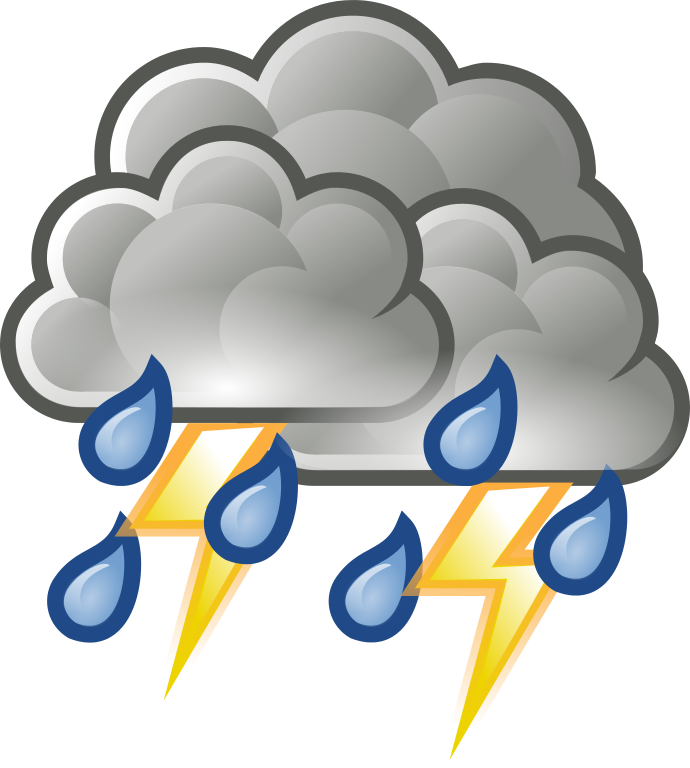 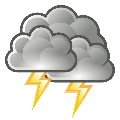 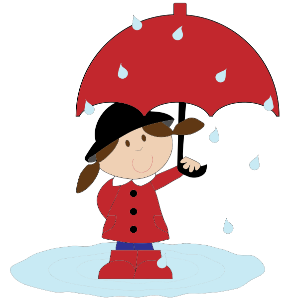 λαλῶμεν ἑλληνιστί (cont’d)
τί ἐστι τοῦτο;
“(It) is a/some ___________”
τί ὁρᾷς;
ὁρῶ (a/some sort of) ________
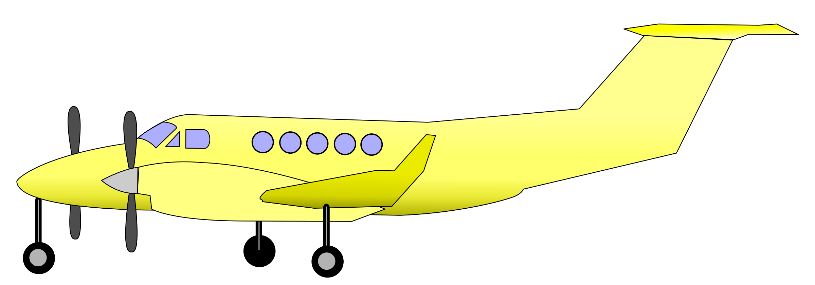 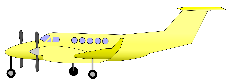 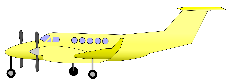 λαλῶμεν ἑλληνιστί (cont’d)
ποῦ (where) ἐστὶ τὸ ἀεροπλάνον;
τὸ ἀεροπλάνον ἐστὶν ἐν τῷ _______.
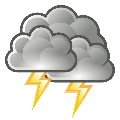 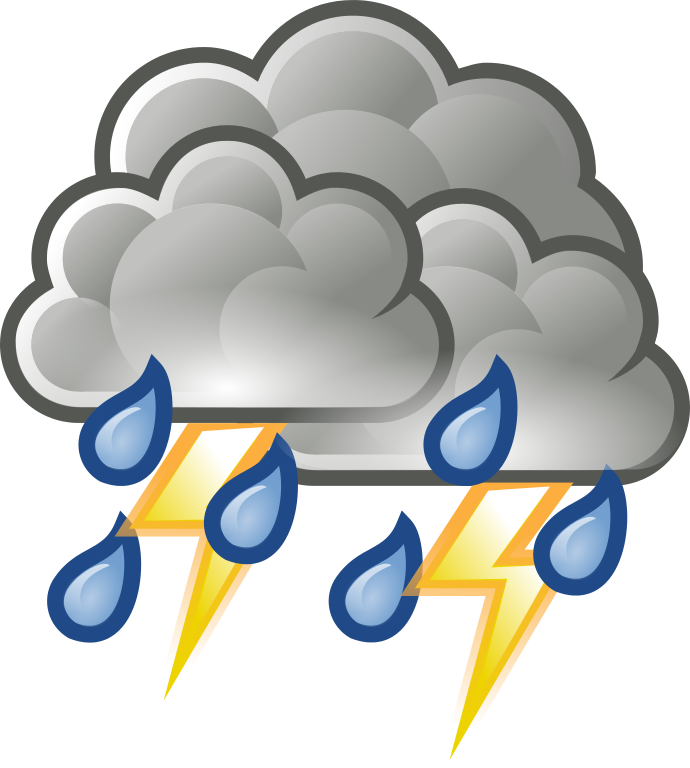 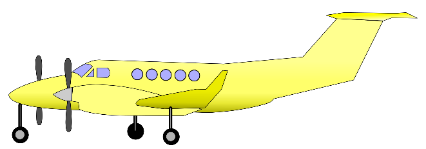 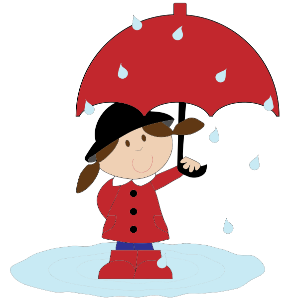 λαλῶμεν ἑλληνιστί (cont’d)
ποῖ (to where) ἔρχεται τὸ ἀεροπλάνον;
τὸ ἀεροπλάνον ἔρχεται εἰς τὸν _______.
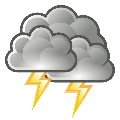 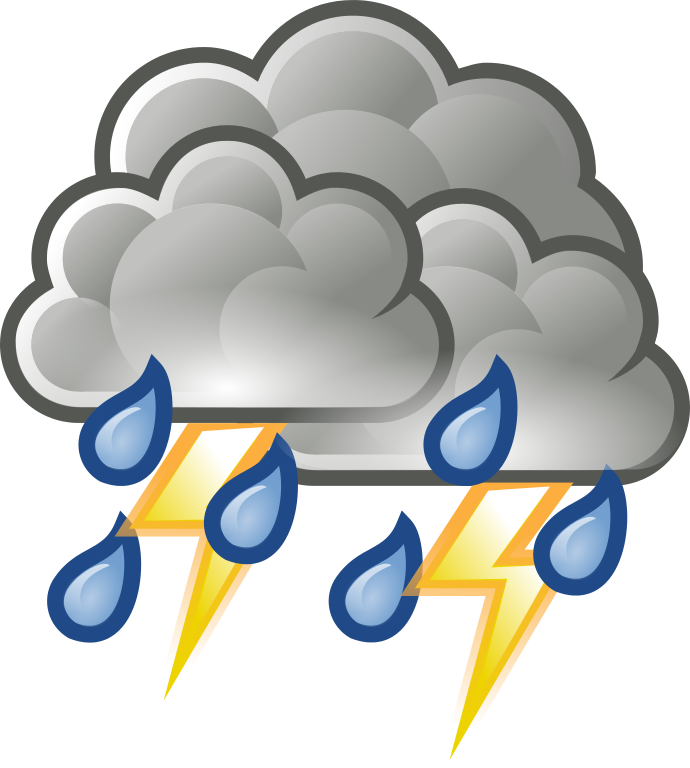 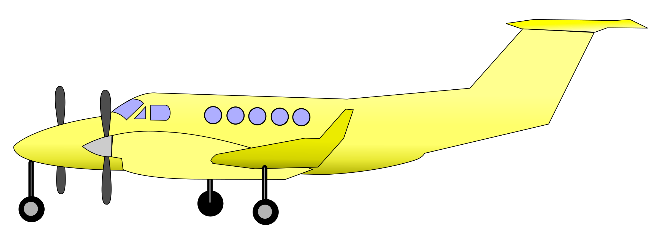 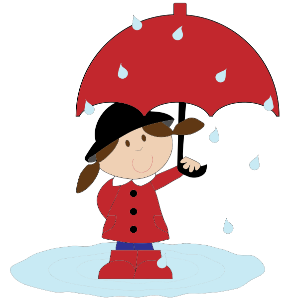 λαλῶμεν ἑλληνιστί (cont’d)
πόθεν (from where) ἔρχεται τὸ ἀεροπλάνον;
τὸ ἀεροπλάνον ἔρχεται ἐκ τοῦ _______.
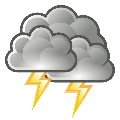 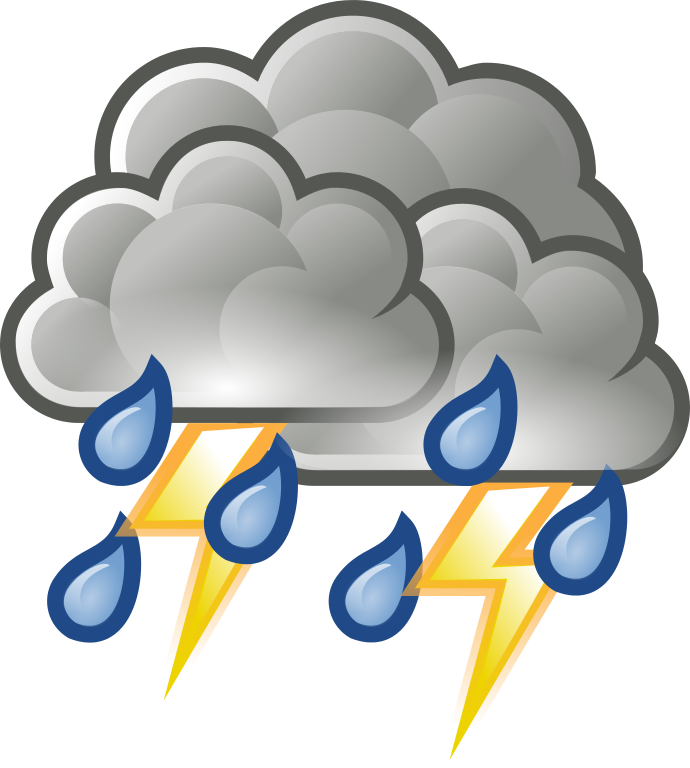 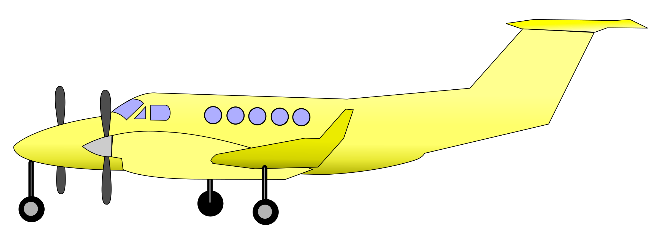 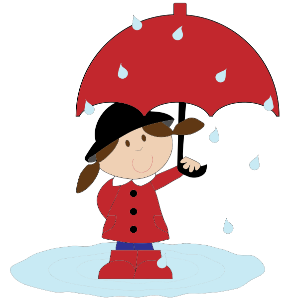